14 文言文二则
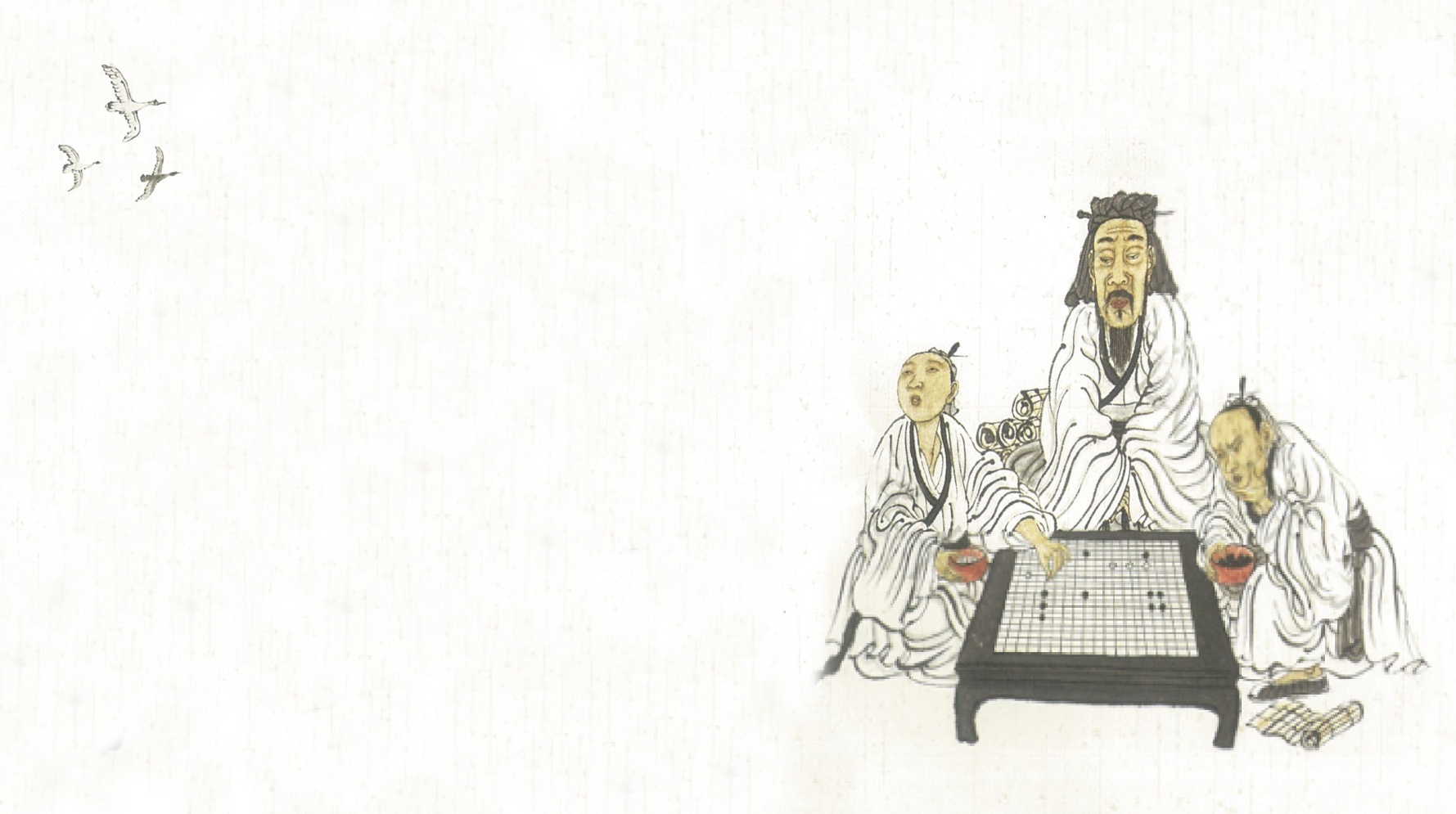 共和县城北九年一贯制学校  秦旭峰
2022年3月22日
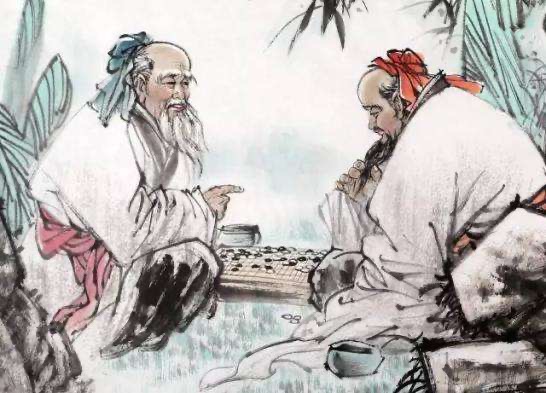 天时不如地利
地利不如人和
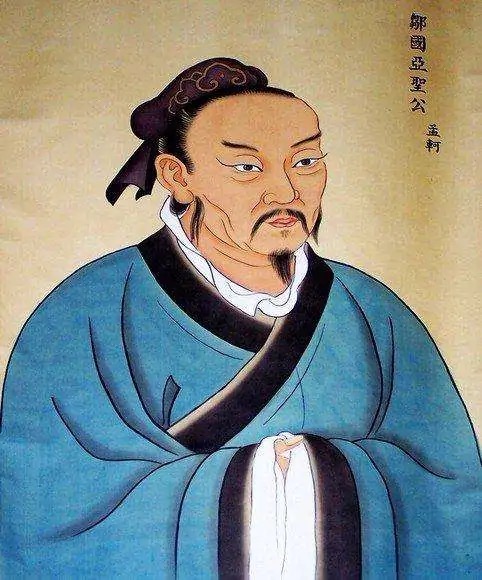 孟子：战国时期著名的思想家、政治家、教育家。他是孔子的孙子子思的再传弟子，是儒家思想的代表人物，地位仅次于孔子，被世称“亚圣”，后世以“孔孟”并称。对整个中国社会的发展和中华民族精神的塑造影响深远。
   
    孟子的言论著作收录于《孟子》一书，是留给后世一份宝贵的精神遗产。其中《鱼我所欲也》《得道多助，失道寡助》《寡人之于国也》《生于忧患，死于安乐》等名篇编入中学语文教科书中。
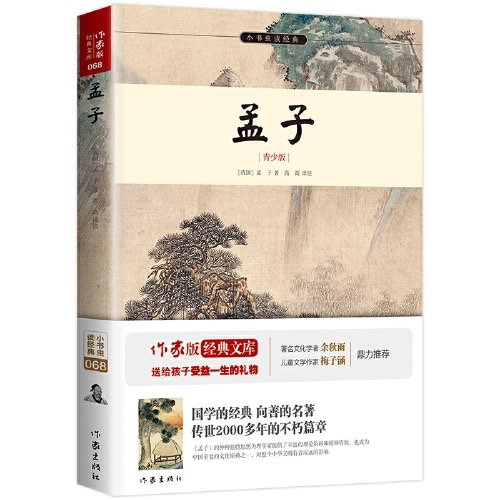 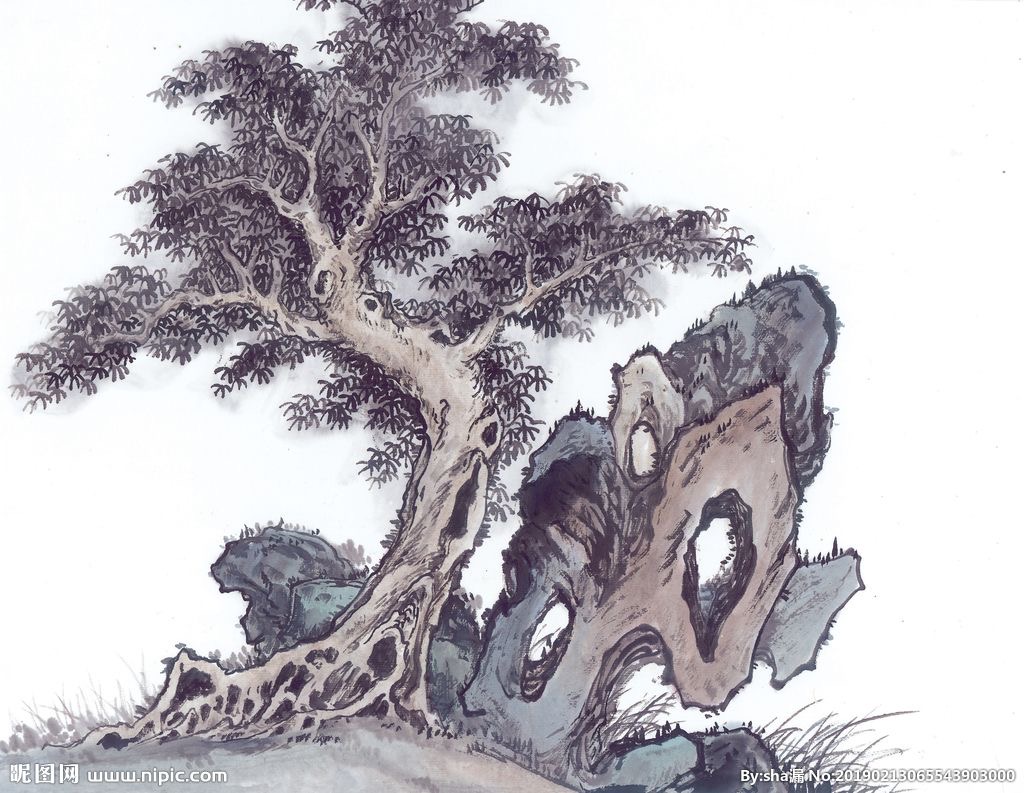 学 弈
奕
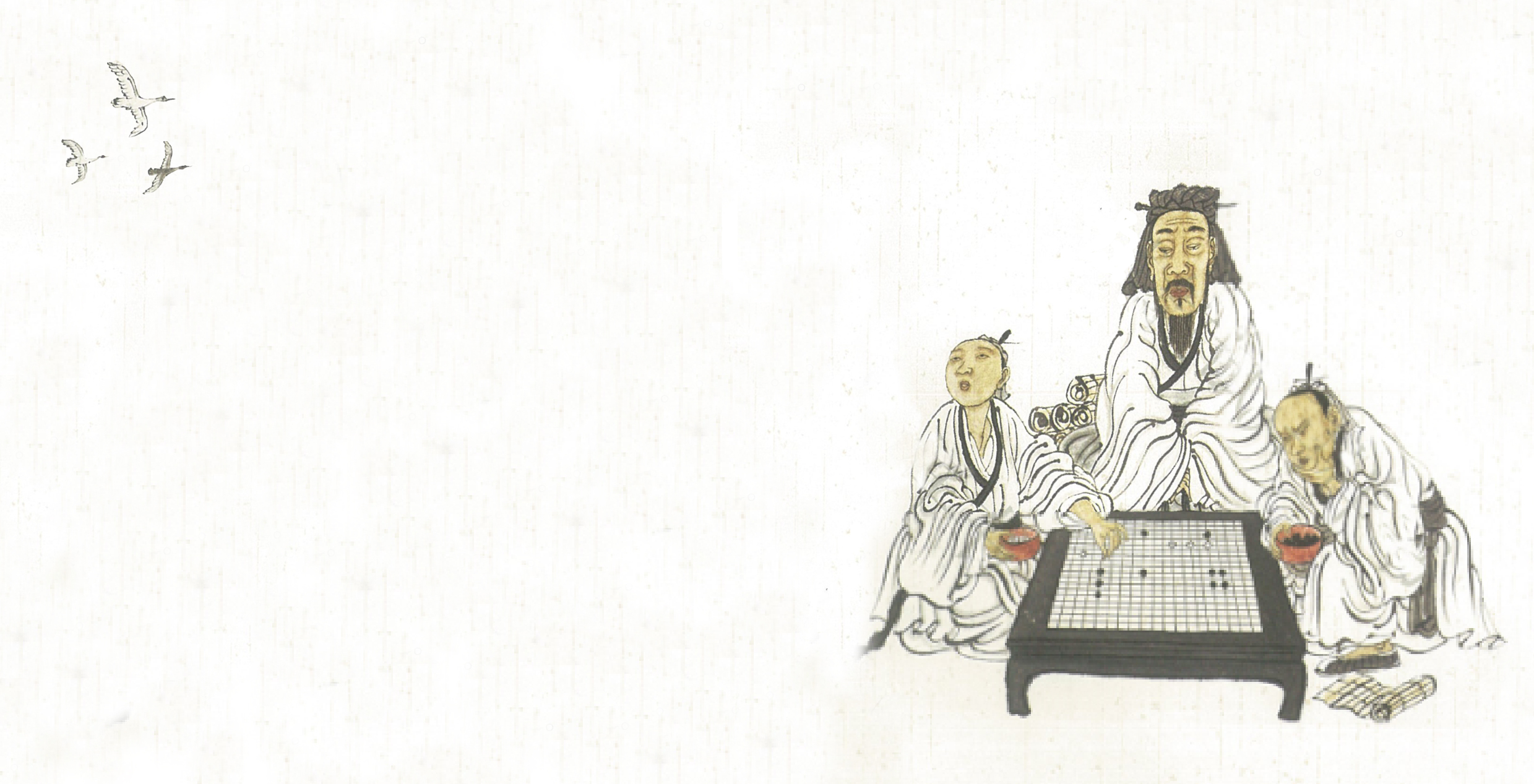 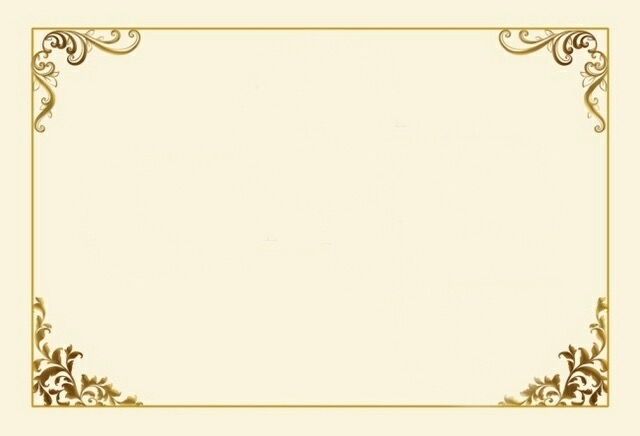 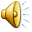 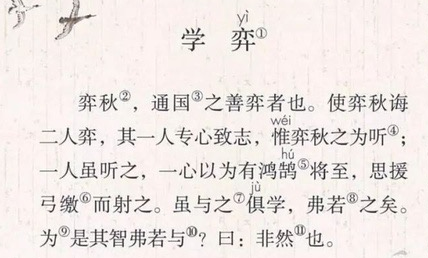 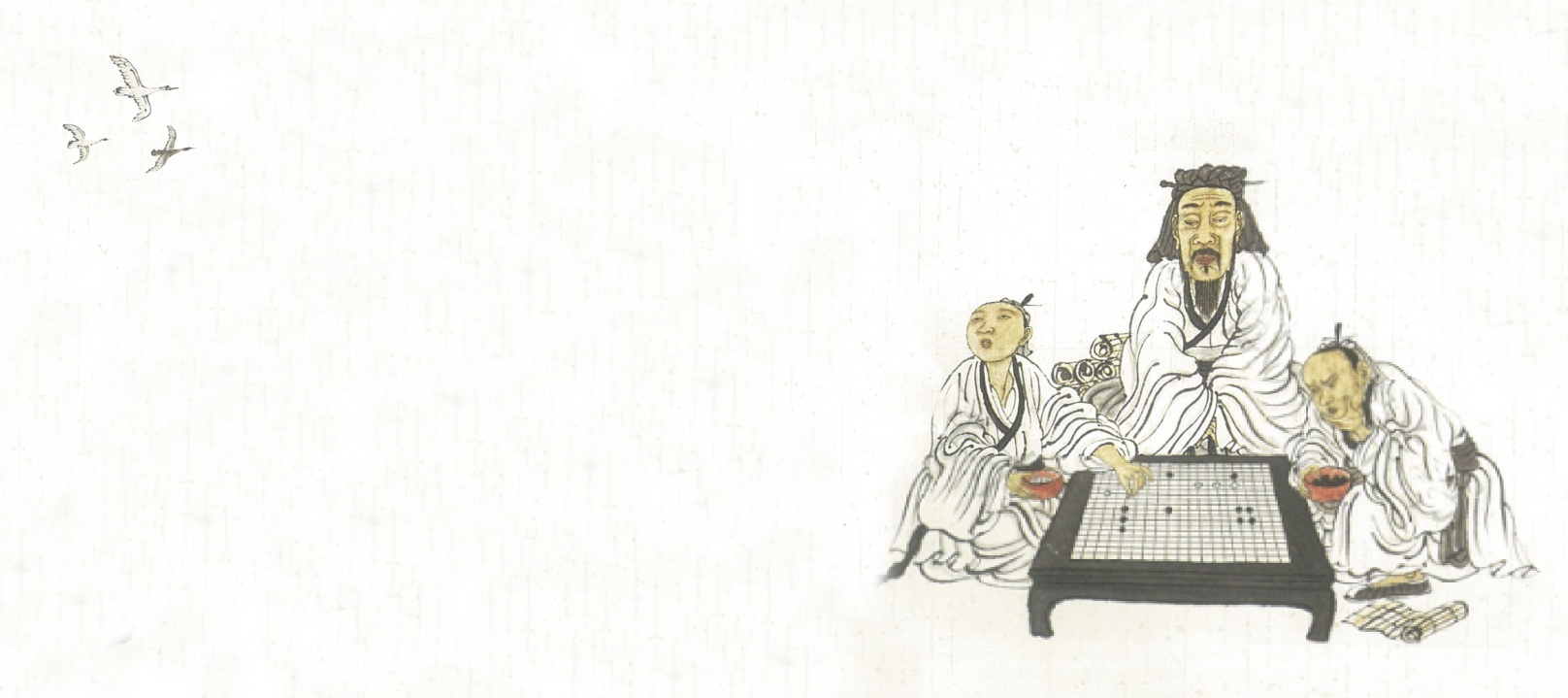 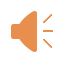 学    弈
    弈秋，通国之善弈者也。使弈秋诲二人弈，其一人专心致志，惟弈秋之为听；一人虽听之，一心以为有鸿鹄将至，思援弓缴而射之。虽与之俱学，弗若之矣。
为是其智弗若与？曰：非然也。
学    弈
    弈秋，通国之善弈者也。使弈秋诲二人弈，其一人专心致志，惟弈秋之为听；一人虽听之，一心以为有鸿鹄将至，思援弓缴而射之。虽与之俱学，弗若之矣。
为是其智弗若与？曰：非然也。
学    弈
    弈秋，通国之善弈者也。使弈秋诲二人弈，其一人专心致志，惟弈秋之为听；一人虽听之，一心以为有鸿鹄将至，思援弓缴而射之。虽与之俱学，弗若之矣。
为是其智弗若与？曰：非然也。
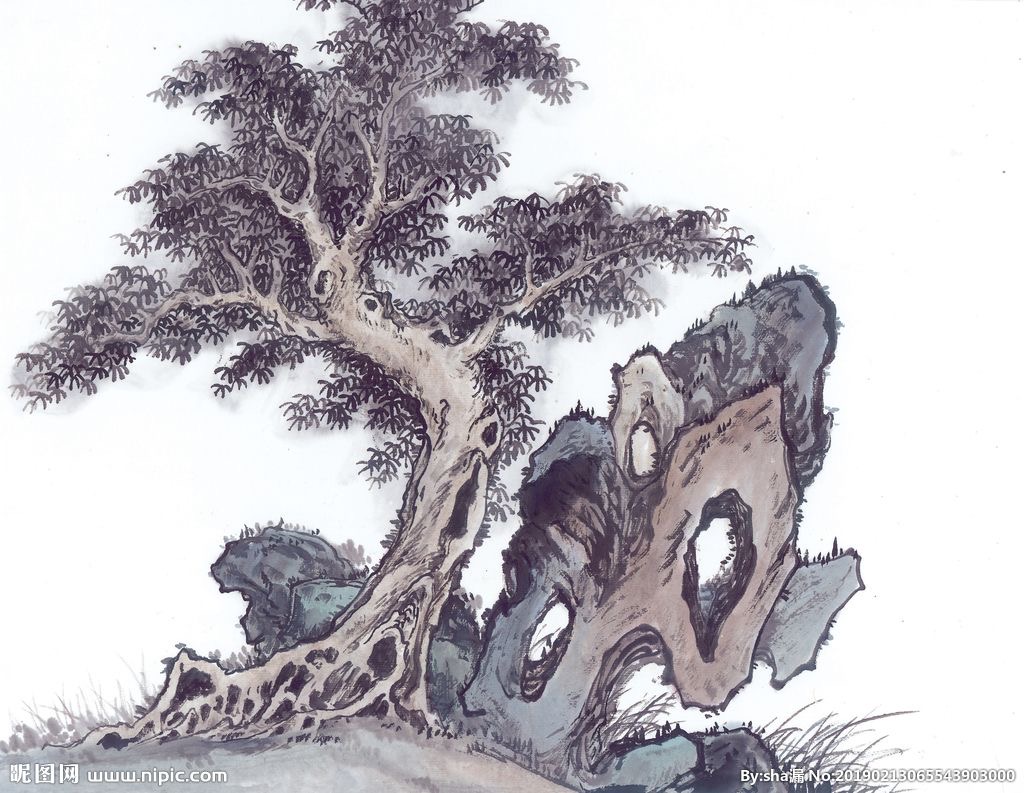 1.弈秋，通国之善弈者也。（   ）
“之”的用法
A.代词
1.代指某人
2.代指某事
3.代指某物
B.助词
4.用作“的”。
2.一人虽听之（   ），一心以为有鸿鹄将至，思援弓缴而射之（    ）。
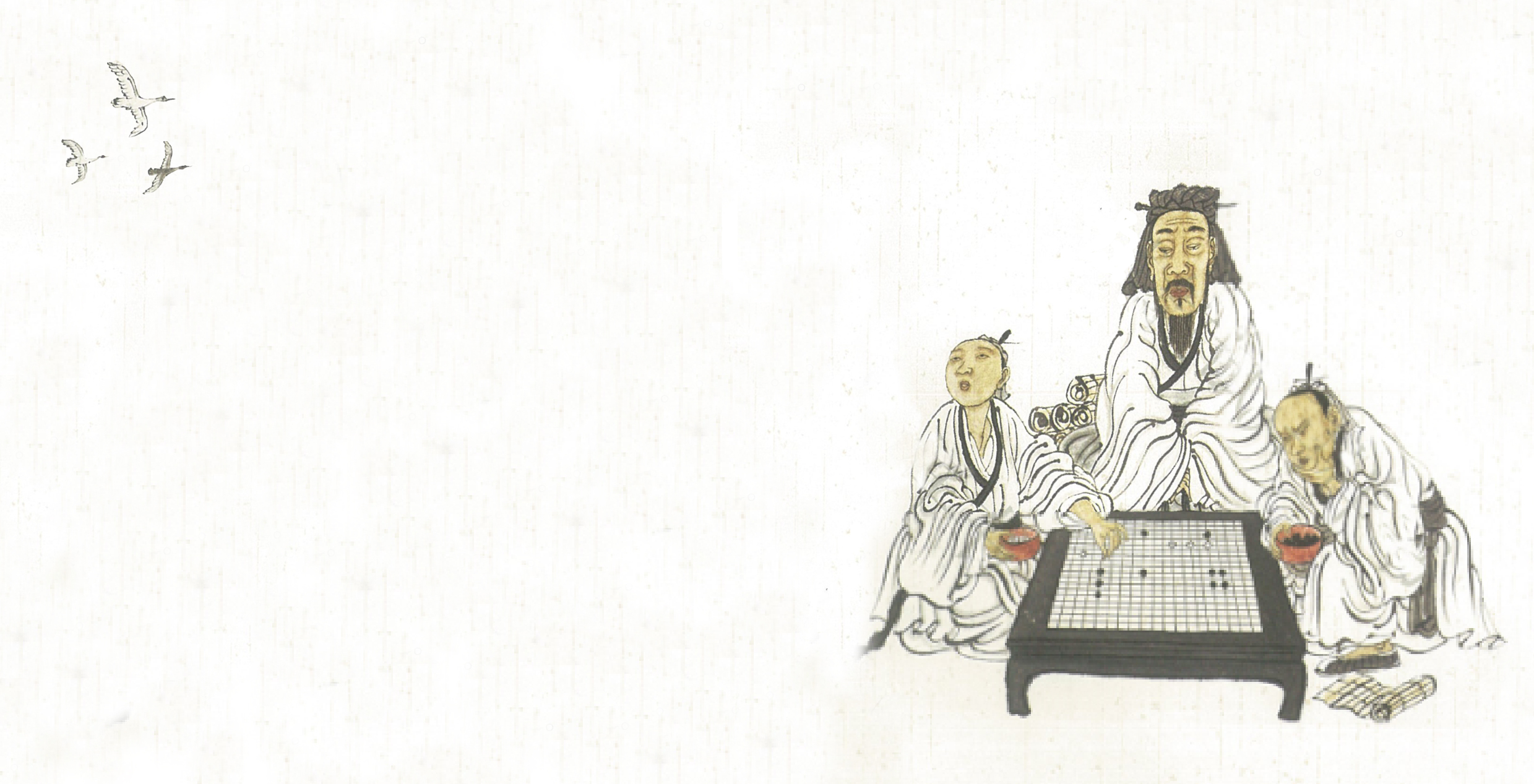 3.虽与之俱学（   ），弗若之矣。（    ）
学    弈
    弈秋，通国之善弈者也。使弈秋诲二人弈，其一人专心致志，惟弈秋之为听；一人虽听之，一心以为有鸿鹄将至，思援弓缴而射之。虽与之俱学，弗若之矣。为是其智弗若与？曰：非然也。
用不同的成语描述两个人上课的状态。
其一人         ，一人          。
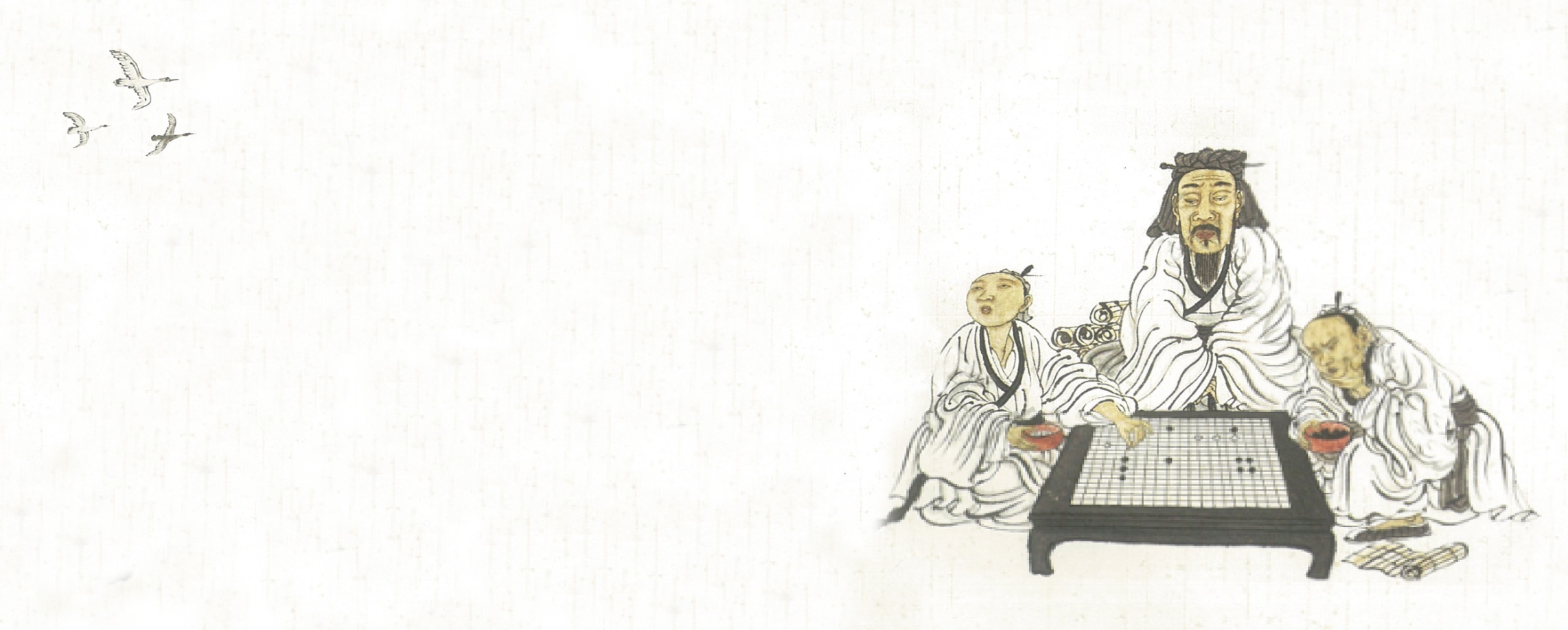 学    弈
    弈秋，通国之善弈者也。使弈秋诲二人弈，其一人专心致志，惟弈秋之为听；一人虽听之，一心以为有鸿鹄将至，思援弓缴而射之。虽与之俱学，弗若之矣。
为是其智弗若与？曰：非然也。
学    弈
    弈秋，通国之善弈者也。使弈秋诲二人弈，其一人专心致志，惟弈秋之为听；一人虽听之，一心以为有鸿鹄将至，思援弓缴而射之。虽与之俱学，弗若之矣。
为是其智弗若与？曰：非然也。
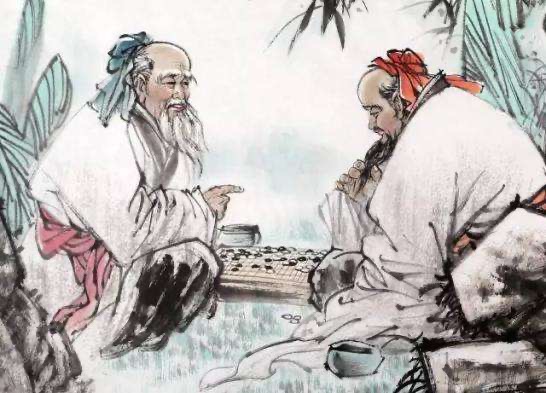 曰
日
看图背原文
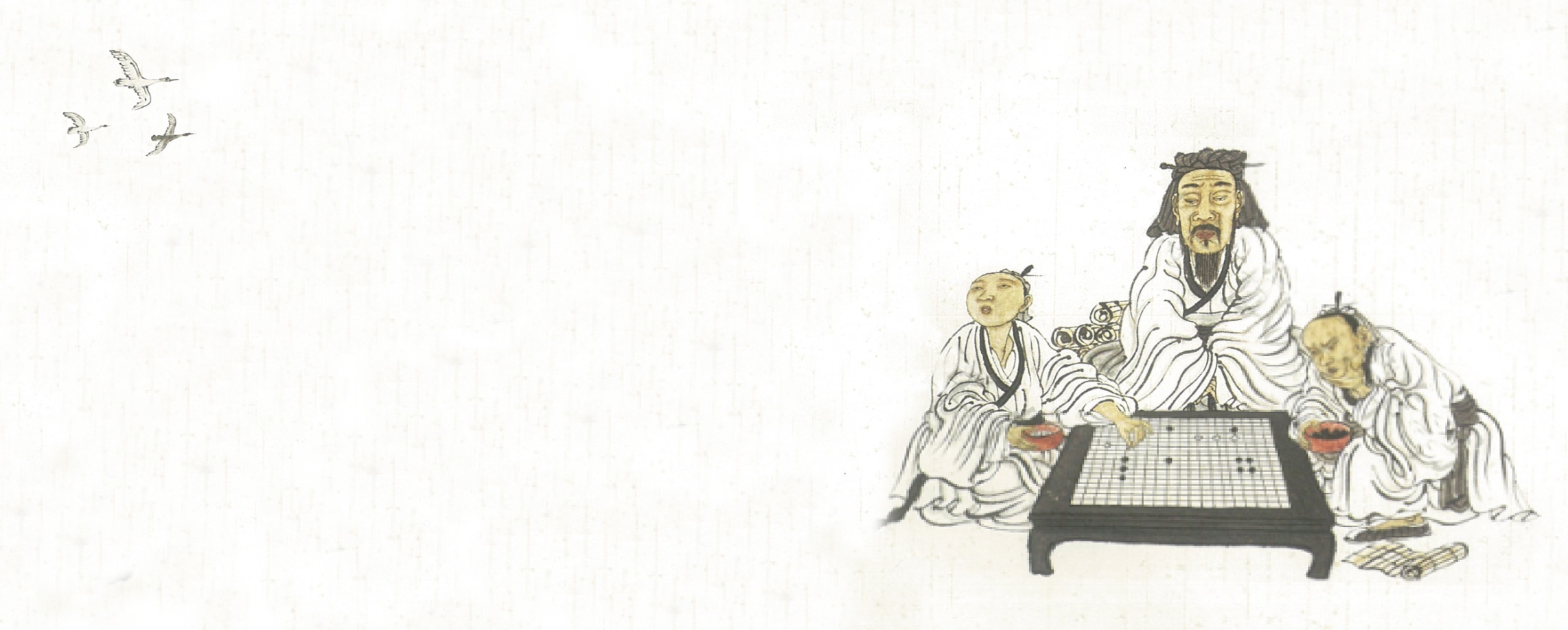 学    弈
    弈秋，通国之善弈者也。使弈秋诲二人弈，其一人专心致志，惟弈秋之为听；一人虽听之，一心以为有鸿鹄将至，思援弓缴而射之。虽与之俱学，弗若之矣。
为是其智弗若与？曰：非然也。
为何？为是其：                   。
不专心致志，则不得也！（孟子）
作业：
1.把这则文言文背给家人听，并给他们讲讲文意和道理。
2.推荐阅读一则文言文《列子·说符篇》。
学    弈
    弈秋，通国之        。使弈秋         ，其一人        ，惟           ；一人      ，一心以为             ，思                。虽         ，弗若之矣。为               ？曰：       。
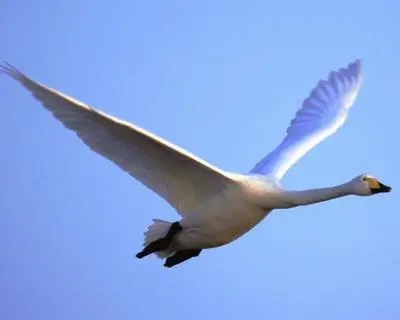 鸿鹄之志
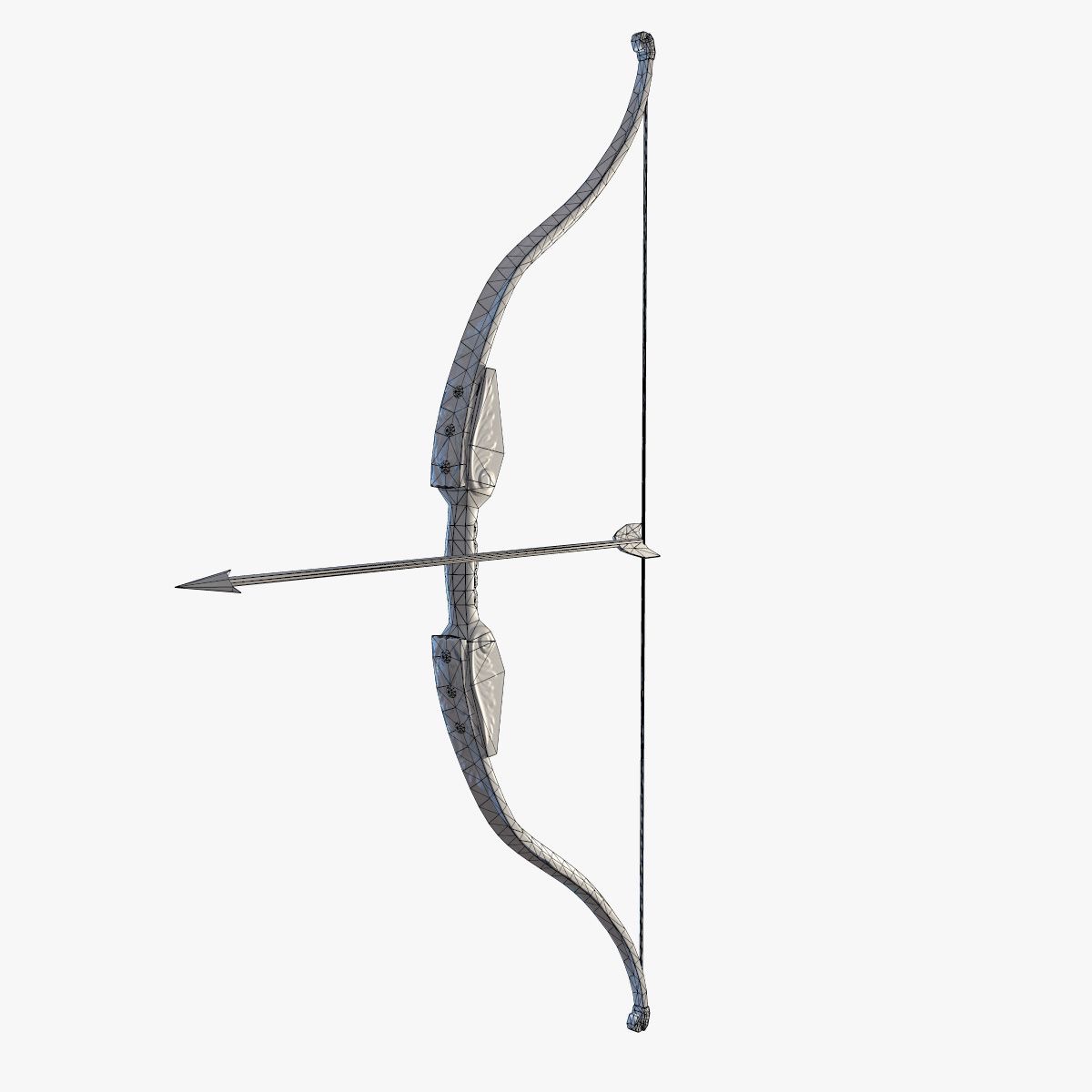 zhuó
缴
     jiăo
体会文章是怎样用具体事例说明观点的。
学    弈   
    弈秋，通国之善弈者也。使弈秋诲二人弈，其一人专心致志，惟弈秋之为听；一人虽听之，一心以为有鸿鹄将至，思援弓缴而射之。虽与之俱学，弗若之矣。为是其智弗若与？曰：非然也。
事例
观点
学    弈   
    弈秋，通国之善弈者也。使弈秋诲二人弈，其一人专心致志，惟弈秋之为听；一人虽听之，一心以为有鸿鹄将至，思援弓缴而射之。虽与之俱学，弗若之矣。为是其智弗若与？曰：非然也。